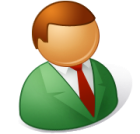 Monitoring i informacja zwrotna
Interesant
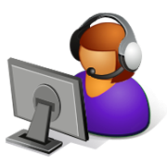 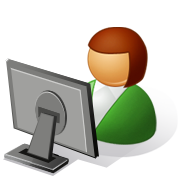 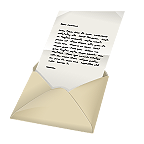 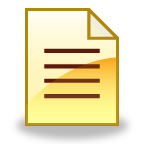 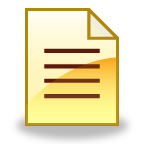 KOMUNIKACJA
list
E-mail
Fax
Dokumentelektroniczny
Okienkow urzędzie
Telefon
Centrum kontaktów z interesantem
Obieg dokumentów i spraw
CRM
PRZEKAZYWANIE
internet
Uniwersalna szyna danych i usług
PROCESY
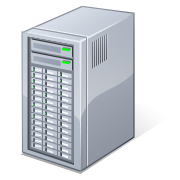 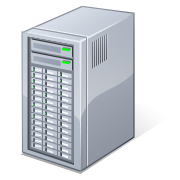 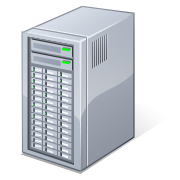 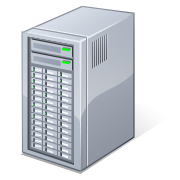 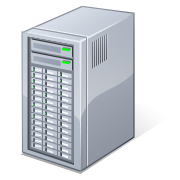 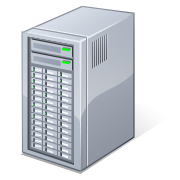 Systemy dziedzinowe
Systemy zewnętrzne